A LEI 4.320/64 E AS PERSPECTIVAS DO MARCO LEGAL DO ORÇAMENTO E DA CONTABILIDADE APLICADOS AO SETOR PÚBLICO NO BRASIL
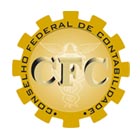 Conselho Federal de Contabilidade
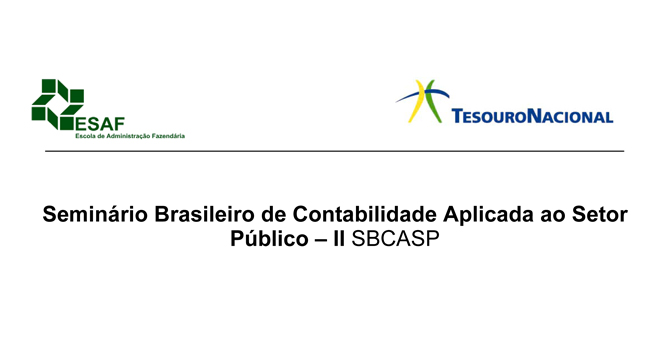 Grupo de Estudo da Área Pública do CFC
Coordenador Adjunto: Joaquim Liberalquino
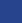 BREVES REFLEXÕES
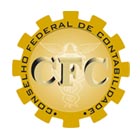 REFLEXÕES:
Os instrumentos de planejamento definidos na CF-88 estão devidamente recepcionados na Lei nº 4.320/64?.

Qual é o papel do Planejamento hoje no Brasil?  

O planejamento está sendo capaz de antecipar-se às grandes demandas sociais?

Qual é a avaliação das unidades gestoras quanto ao relacionamento com a área de planejamento?

Qual o custo de manter  um orçamento meramente incremental?

Qual o custo dos contingenciamentos lineares sem analisar os impactos que isto provoca em cada área?
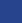 BREVES REFLEXÕES
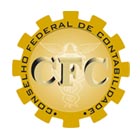 REFLEXÕES:
Por que as despesas de dezembro de cada ano são maiores que a média das despesas dos demais meses?

Por que privilegiar os gastos ao invés de incentivar a economicidade?

Como são realizadas as análises reais sobre o processo de planejamento, os erros cometidos, a retroalimentação do sistema e o seu aprimoramento?

Como e de que está demonstrado o resultado obtido com as metas definidas, os avanços e retrocessos das gestões e a avaliação do PPA?

Qual o impacto das ações governamentais na qualidade de vida da população?
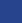 BREVES REFLEXÕES
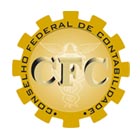 REFLEXÕES:
Qual a razão da existência de dotações irreais, descoladas da realidade e dos custos das próprias unidades gestoras?

Qual o custo efetivo do processo de suplementação orçamentária, envolvendo desde o atraso dos projetos e atividades até a publicação dos decretos?

Estamos legitimando uma burocracia orçamentária que ao invés de incorporar e implementar inovações, ampara-se numa legislação que não responde nem ao conceito de planejamento e muito menos a avaliação de resultados tão desejados pela sociedade?

É factível no contexto atual defender esse modelo de forma transparente para a sociedade ou convencer alguma entidade  a implantar o modelo de orçamento e planejamento público?
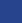 BREVES REFLEXÕES
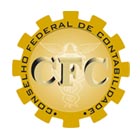 REFLEXÕES:
Qual o custo para a sociedade desse modelo de planejamento e orçamento?

Quais os incentivos que esse modelo oferece para o aumento da produtividade do setor público, da eficiência e efetividade ?

Por que é mais importante brigar para manter as dotações do que incentivar a economicidade?

Por que  o Legislativo deseja tanto o orçamento impositivo para as suas emendas?

Por que  não conseguimos informar a sociedade o que foi pactuado pelas gestões , o que realmente foi executado  e o custo dessas ações?
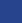 BREVES REFLEXÕES
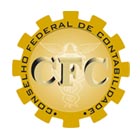 REFLEXÕES:
As demonstrações contábeis contempladas no marco legal recepcionam às novas exigências do processo de convergência ?

Qual a razão de se manter um Balanço Financeiro que não apresenta nem a movimentação financeira, nem as receitas e despesas por competência, pois usa critérios diferentes para as receitas e despesas e distorce os fluxos, quando obriga a inscrição dos restos a pagar como receita extraorçamentária?

Por que não incorporar os novos critérios de mensuração de ativos e passivos?

Por que não desvincular de forma mais clara os regimes da execução orçamentária do reconhecimento e aplicação integral do princípio da competência para as receitas e despesas?
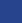 BREVES REFLEXÕES
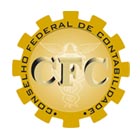 REFLEXÕES:

Qual a razão para não se incorporar e definir os conceitos e aplicações de depreciação, amortização e exaustão?

Por que a lei define a utilização do superávit financeiro, mas se omite quanto a compensação dos déficits financeiros?

Por que não incorporar as provisões de ativos e passivos?

Deve-se ou não alterar o marco legal do planejamento, orçamento e contabilidade?
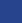 A Contabilidade Como Ciência Social e Aplicada
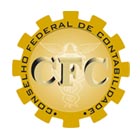 Contabilidade  como Ciência Social e Aplicada:

Necessidade de percepção dos valores, da cultura e das relações no momento atual a partir das manifestações do mundo real.

Momento Atual:
Assimetria entre a gestão pública e o atendimento das necessidades sociais.
Reivindicações de novos espaços para as novas classes sociais.
Falência do modelo de gestão pública.
Forte utilização de tecnologias e redes sociais.
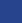 Breves Conceitos
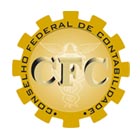 Contabilidade Aplicada ao Setor Público (NBC T SP):

Conceito:
É o ramo da ciência contábil que aplica, no processo gerador de informações, os Princípios de Contabilidade e as normas contábeis direcionados ao controle patrimonial de entidades do setor público

Objetivo:
Fornecer aos usuários informações sobre os resultados alcançados e os aspectos de natureza orçamentária, econômica, financeira e física do patrimônio da entidade do setor público e suas mutações, em apoio ao processo de tomada de decisão; a adequada prestação de contas; e o necessário suporte para a instrumentalização do controle social.
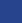 Breves Conceitos
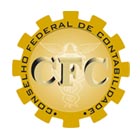 Contabilidade Aplicada ao Setor Público (NBC T SP):

Função Social:
A Contabilidade Aplicada ao Setor Público deve refletir, sistematicamente, o ciclo da administração pública para evidenciar informações necessárias à tomada de decisões, à prestação de contas e à instrumentalização do controle social. 

Orçamento – CF - 88:
 
Art. 165. Leis de iniciativa do Poder Executivo estabelecerão:
 
I - o plano plurianual;
II - as diretrizes orçamentárias;
III - os orçamentos anuais.
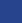 PERSPECTIVA – MARCO LEGAL
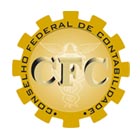 CENÁRIO PESSIMISTA:

Manutenção do mesmo marco legal sobre Direito Financeiro, Orçamentos e Balanços, perpetuando a situação atual e a ausência de incentivo ao planejamento como processo, capaz de antecipar-se às novas demandas e criação de mecanismos que estimulem o cumprimento de metas, melhore a eficiência, a eficácia e efetividade dos gastos públicos.
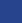 PERSPECTIVA – MARCO LEGAL
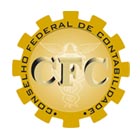 CENÁRIO OTIMISTA:
Reformular o marco legal do Direito Financeiro, Orçamentos e Contabilidade para:

Estabelecer as diretrizes estratégicas de uma política fiscal para o Setor Público, a exemplo do que ocorre com a Política Monetária;
 
Definir o Planejamento como processo essencial ao setor público;

Estabelecer as diretrizes dos orçamentos públicos, tendo por base o planejamento e o sistema de informação de custos.
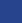 PERSPECTIVA – MARCO LEGAL
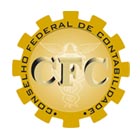 CENÁRIO OTIMISTA:

Criar mecanismos de incentivo para melhoria dos gastos públicos, cumprimento de metas, elevação dos níveis de produtividade, eficiência, eficácia e efetividade;

Rediscutir a necessidade de controles excessivos e procedimentos que dificultam a execução orçamentária.

Recepcionar as NBC T SP como marco regulatório da Contabilidade Aplicada ao Setor Público.
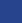 PERSPECTIVA – MARCO LEGAL
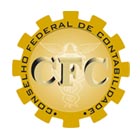 CENÁRIO OTIMISTA: 

Redefinir o papel e o modelo institucional da contabilidade no setor público, com autonomia e capacidade para reconhecimento, mensuração, registro, evidenciação e geração de informações úteis, compreensíveis, tempestivas e fidedignas;

Aprimorar as notas explicativas, para que ao invés de abarcarem apenas os resultados das demonstrações, apresentem critérios, práticas contábeis, situação atual e riscos previsíveis.
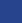 Mensagem Final
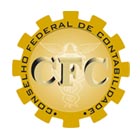 Não são as espécies mais fortes que sobrevivem
 nem as mais inteligentes,
 e sim as mais suscetíveis a mudanças.

Charles Darwin
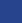 Contatos
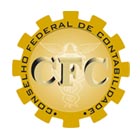 OBRIGADO!

Conselho Federal de Contabilidade
Vice Presidência Técnica do CFC
Contato: tecnica@ cfc.com.br
Fone:  (61) – 3314-9603 

Joaquim Liberalquino
Contato: jliberalquino@globo.com
Fone:  (81) – 9975-7274